LESSON NINE
Defensive Driving
Highway Technician Academy
Defensive Driving
Exercise: Your Driving Risks
Highway Technician Academy
What is Defensive Driving?
Driving to save lives, time, and money in spite of conditions and the actions of others
Road hazards and poor weather conditions are two of the worst possible conditions a driver can face
Highway Technician Academy
Conditions, Dangers And Defenses
Fog
Highway Technician Academy
Conditions, Dangers And Defenses
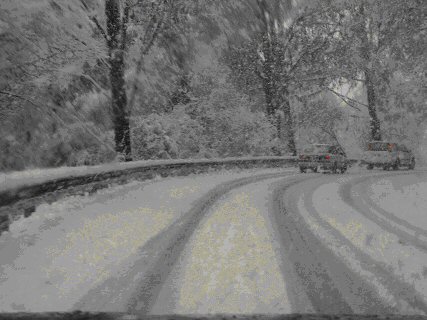 Snow and ice
Highway Technician Academy
Conditions, Dangers And Defenses
Rain
Highway Technician Academy
Conditions, Dangers And Defenses
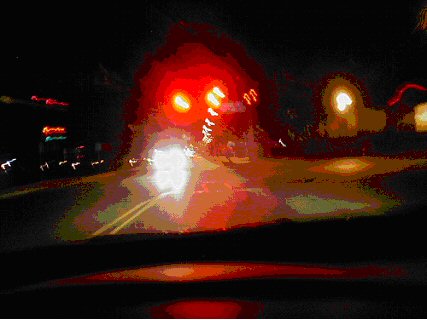 Night driving
Highway Technician Academy
Conditions, Dangers And Defenses
Daytime  driving
Highway Technician Academy
Conditions, Dangers And Defenses
Trucks/tractor trailers
Highway Technician Academy
Conditions, Dangers And Defenses
Accidents
Highway Technician Academy
Conditions, Dangers And Defenses
Emergency vehicles
Highway Technician Academy
Conditions, Dangers And Defenses
School buses
Highway Technician Academy
Conditions, Dangers And Defenses
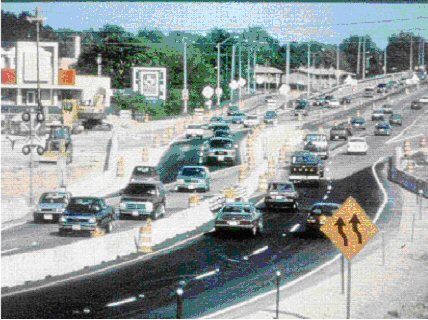 Road construction
Highway Technician Academy
Conditions, Dangers And Defenses
Animals
Highway Technician Academy
Conditions, Dangers And Defenses
Personal security issues
Highway Technician Academy
Why Drive Defensively?
In the past 30 years
The number of licensed drivers has doubled
The number of registered vehicles has tripled
Highway Technician Academy
Why Drive Defensively?
National Survey of Driving Behaviors
Drivers reported committing these unsafe acts during the week prior to taking the survey
Ran red light
Rolled stop sign
Drove over speed limit
Drove while intoxicated
Highway Technician Academy
Why Drive Defensively?
Alcohol
48% of all motor vehicle fatalities are alcohol related
What is one drink?
Annual fatalities
Average about 43,000 per year in the U.S.
Highway Technician Academy
Defensive Driving
Seat belts
Why are they necessary?
Use of seat belts
Highway Technician Academy
Air Bags
Driver recommendations
If possible, the driver should be at least 11 inches away from the steering wheel
Hand position should be at eight o’clock and four o’clock on the steering wheel
Highway Technician Academy
Highway System
Truck traffic in Ohio
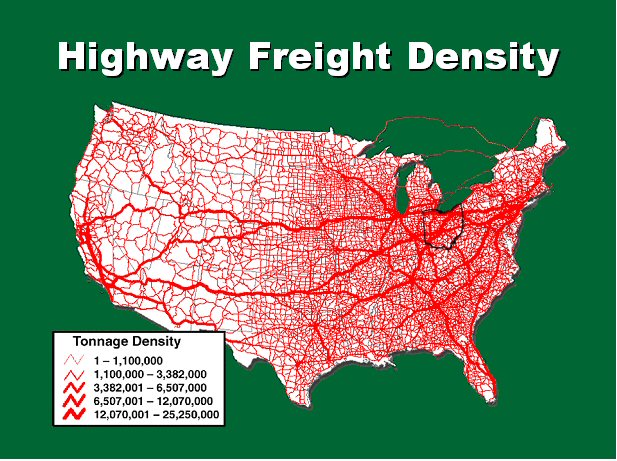 Highway Technician Academy
Driver Behavior
Road rage
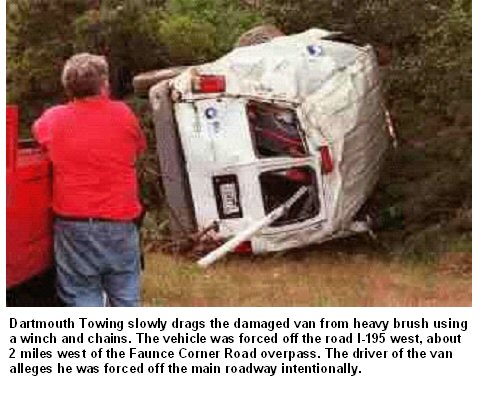 Highway Technician Academy
Driver Behavior
Aggressive driving
Driving in a selfish, bold, or pushy manner without regard for the rights or safety of other road users
Aggressive driving behaviors
Many drivers believe that traffic laws are guidelines
Highway Technician Academy
Defensive Driving
Exercise: Rules, Regulations, and Responsible Driving
Highway Technician Academy
Defensive Driving Review
True or False: – Ohio is known as a “Secondary Seat Belt Law” state
Highway Technician Academy
Defensive Driving Review
True
Highway Technician Academy
Defensive Driving Review
The illegal blood/breath alcohol concentration for drivers over 21 years of age in Ohio is ______.
Highway Technician Academy
Defensive Driving Review
.08 for non CDL drivers
.04 for CDL drivers
Highway Technician Academy